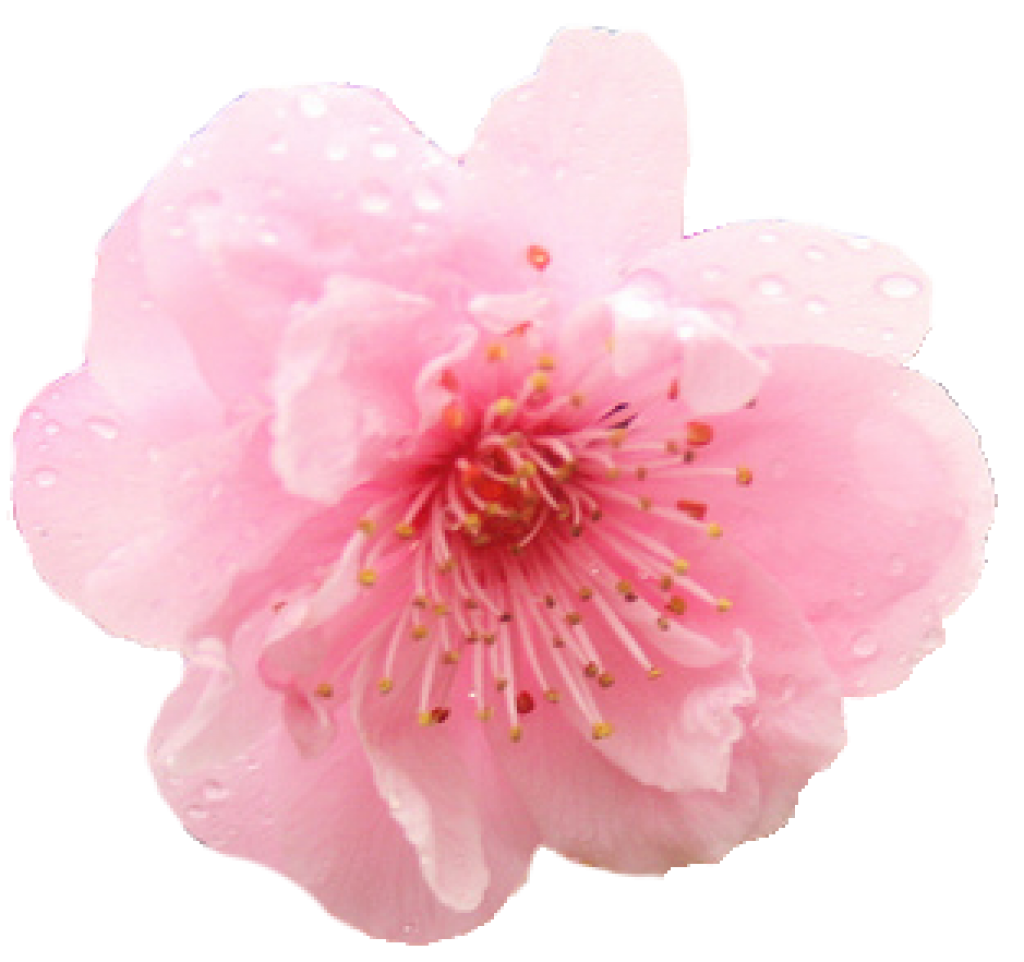 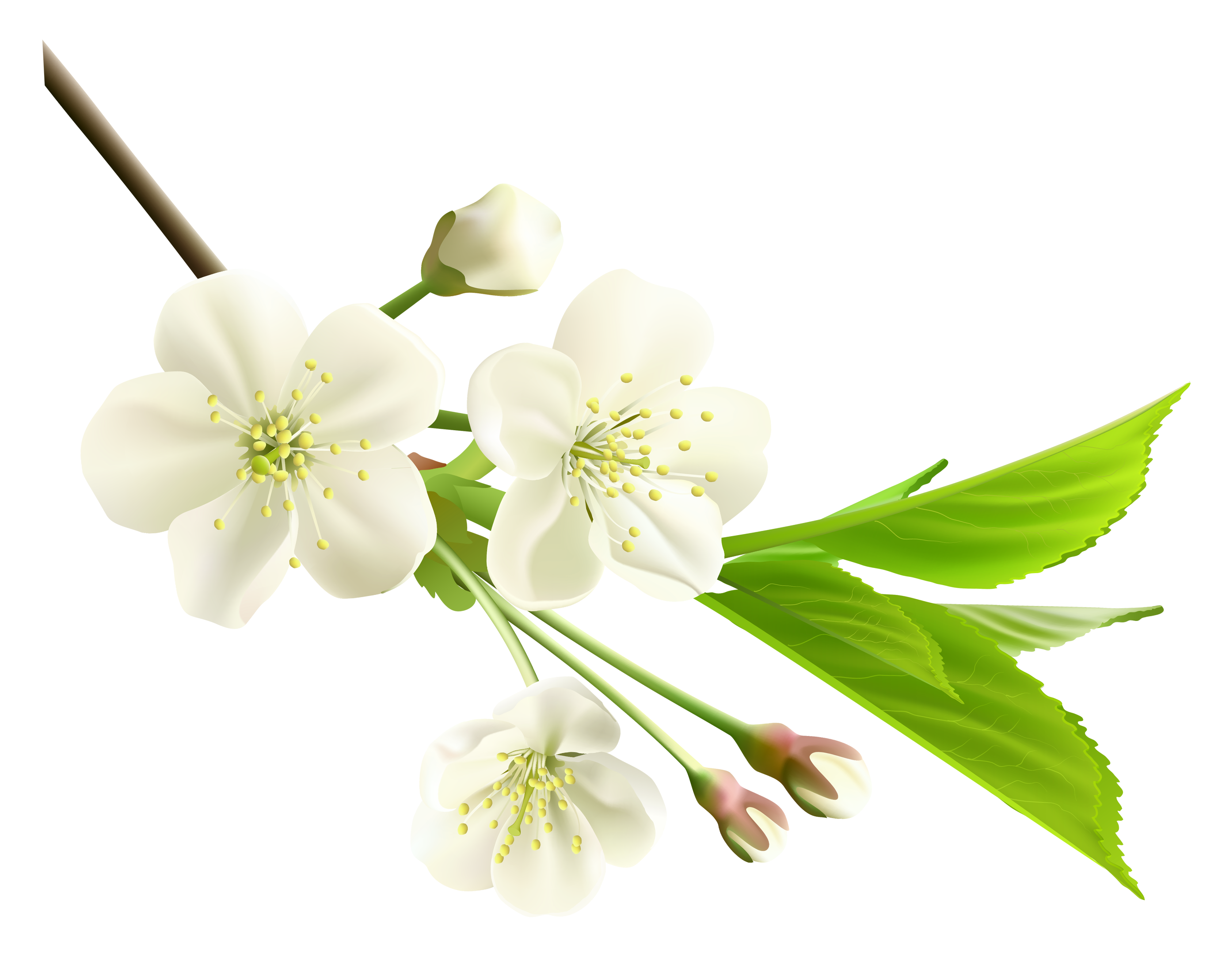 Menu de la semaine
Du 27 au 31 Mars
Mercredi
Vendredi
Lundi
Mardi
Jeudi
Samoussa au bœuf/Samoussa aux légumes
Boulettes de bœuf sauce tomate
Filet de poisson mozzarella
      steak de boulgour
Semoule/Légumes couscous
Salade verte
Laitage ou camembert
Compote/Riz au lait bio/fromage blanc bio/crème café
Fruit de saison
Céleri rémoulade/Salade Marco Polo/Betteraves mimosa
Filet de poulet mariné
Petit salé
Dos de merlu sauce citron
Marguerite de légumes secs
blé/julienne de légumes
Salade verte 
Laitage ou brie
Éclair vanille
Fruit de saison
Pâté de foie/salade coleslaw/pomme de terre strasbourgeoise
Lasagnes bolognaise
Brandade de morue
Galette de lentilles           
Salade verte
Laitage ou Chèvre
Crème caramel/crème café
Fruit de saison
Pâte mexicaine/carotte râpée/avocat savoyard
Moules marinières
Paupiette de lapin
Poisson à la bordelaise
Seitan aux oignons
Frites/Carottes rondelles
Salade verte
Laitage ou douceur d'Anjou à l’origan
Tarte aux poires
Fruits de saison
Champignon à la grecque/Sardine à l’huile/riz niçois
Paupiette de veau
Poisson napolitain
Falafels
Flageolet/fonde de poireaux
Salade verte
Laitage ou emmental
Gaufres au chocolat
Fruit de saison
Soir
Soir
Soir
Soir
Soir
Champignons à la grecque
Rôti de dinde
Ratatouille
Laitage ou comté
Mousse nougat
Fruit de saison
Pâté de foie
Pâtes bolognaise
Laitage ou brie
Compote et son biscuit
Fruit de saison
Pâtes mexicaine
Omelette aux lardons
Pomme noisette
Laitage ou chèvre
Tarte normande
Fruit de saison
Céleri rémoulade
Brochette de poisson pané
Gratin de choux fleur
Laitage ou camembert
Fromage blanc
Fruit de saison
Bon week-end !
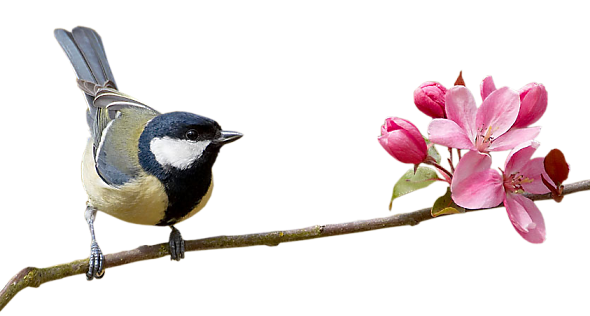 Menu équilibré en bleu